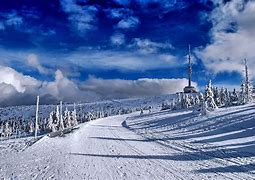 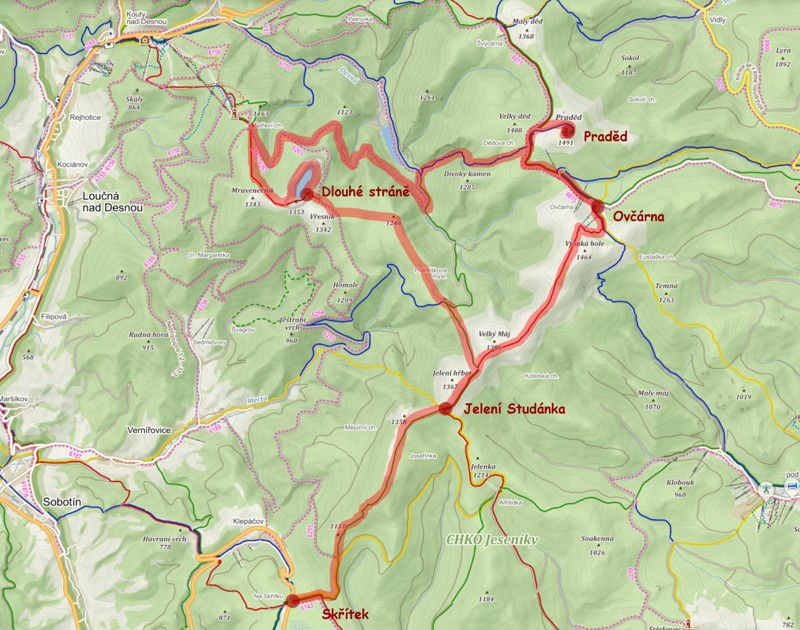 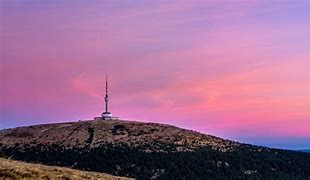 PRADĚD
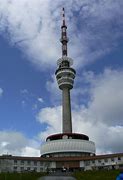 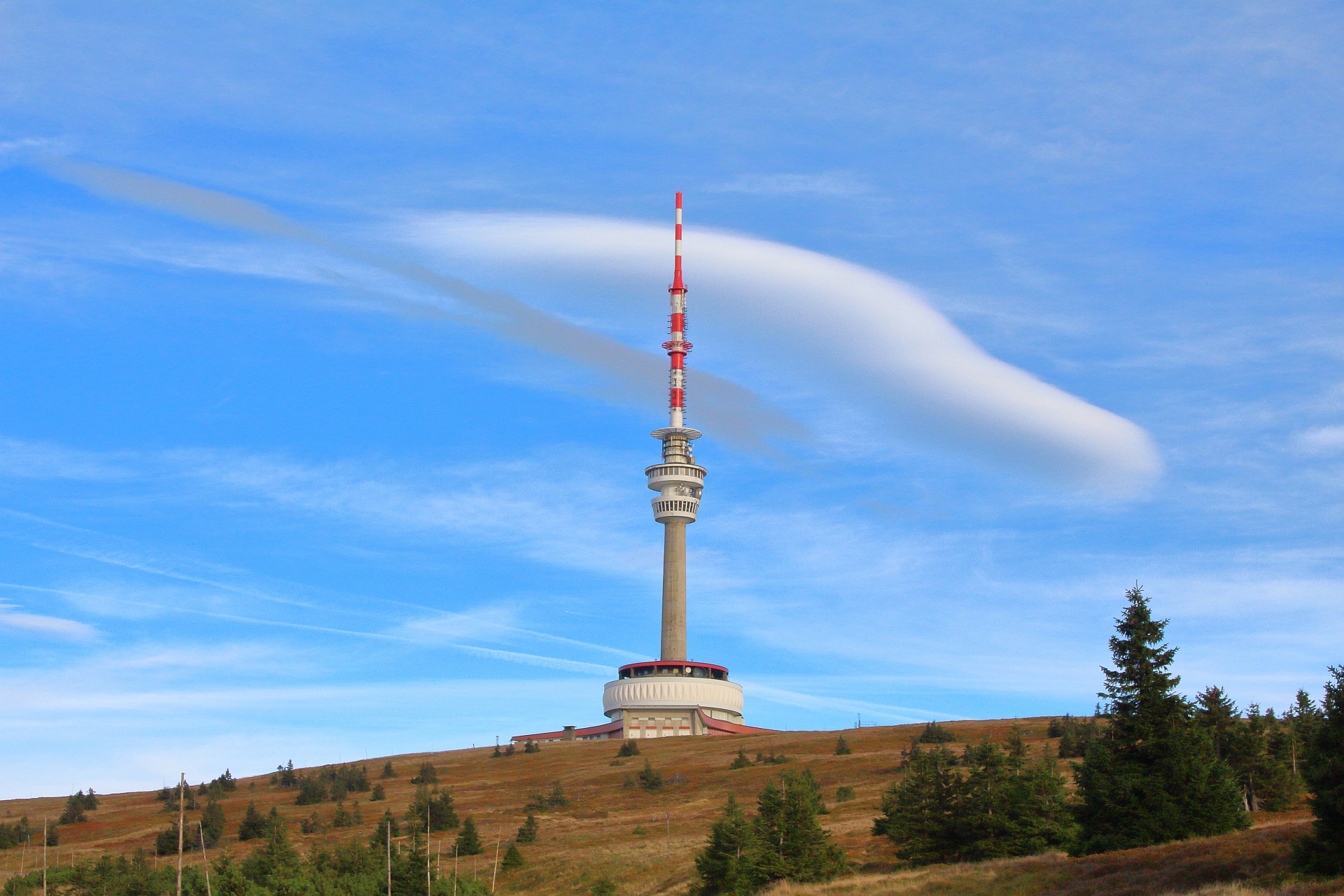 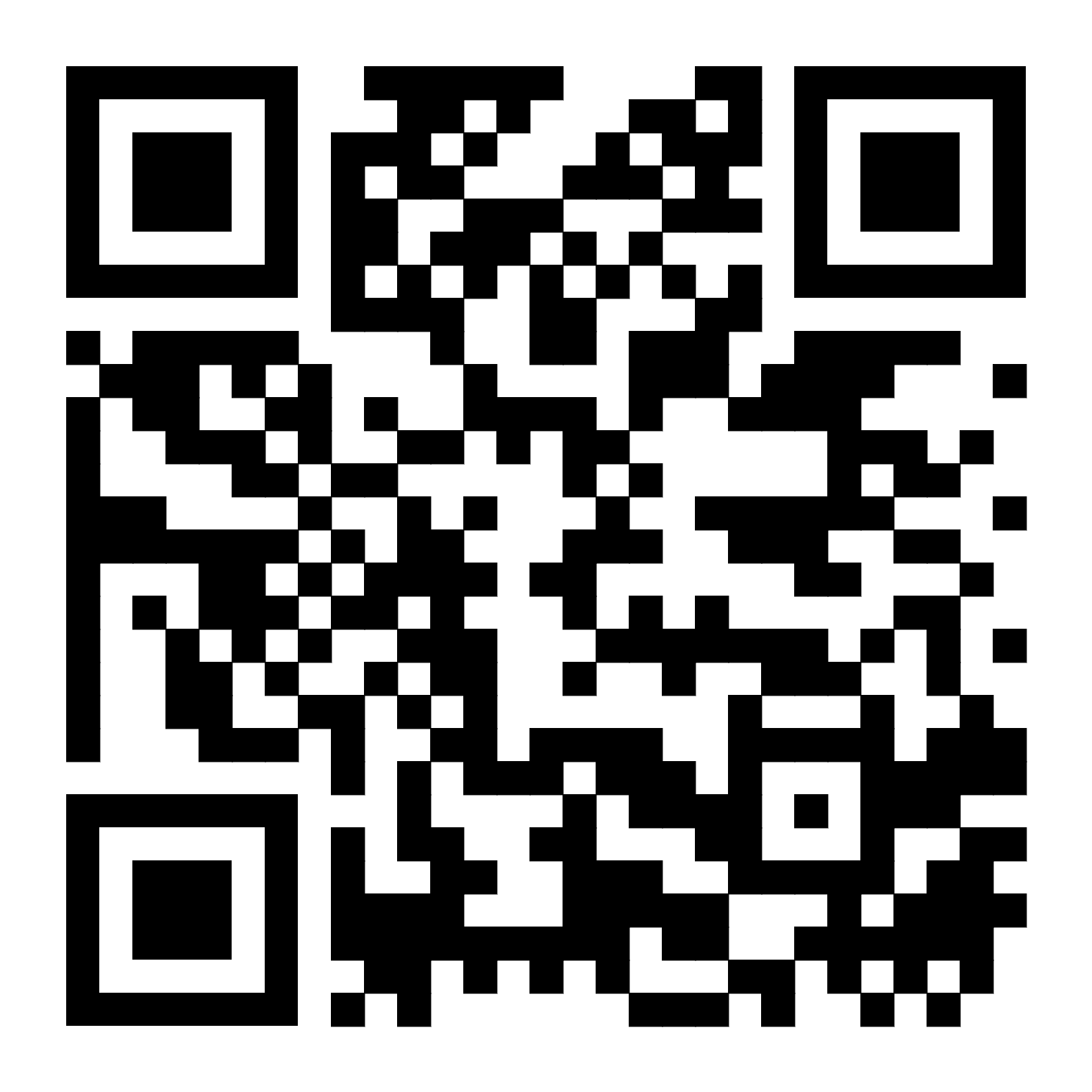